STI 2018Understanding and Addressing the HIV and STI SyndemicsCall to action
21-22 July 2018 
Henry de Vries & Kenneth Mayer
Disclosure
I received money or goods for research, advice or presentations from:
Medigene
Gilead
MSD
Abott
Janssen
Novartis
Call to action 1Need for sound global STI epidemiology data
To monitor programs and to prioritize

Not only from L/MIC but also for the EU region (Andrew Amato)

Key populations trans feminine > trans masculine > non-binary persons (Adhina Aher)

Heterogeneity of HIV/STI incidence among migrants (Julia del Amo)

72% of MSM and 50% of heterox migrants acquire HIV post migration.

Only have numerator data, so the size of, and burden for key populations are unknown (Kyle Bernstein)
Call to action 2Structural issues in STI/HIV program implementation
Legal, societal, stigma, transfobia issues

Tackle stigma towards key populations among health care workers/policy makers (Adam Bourne)

Roll back of sex work legality: criminalizing clients (Scandinavian model) is harmful to programs for sex workers (Kate Shannon)
Call to action 3Breaking echelons
Key populations focussed programs are less effective to tackle the many overlapping issues.

De-silo STD care and HIV care. 

Synergy is needed on the provider level

PrEP cohorts offer opportunities to assess new STI prevention strategies (Jean Michel Molina)
Call to action 4New biomedical interventions
Rectal microbicides effective against both HIV and STI transmission (Ian McGowan)

Mouth gargle to prevent gonorrhoea transmission (Eric Chow)?

Better and more simple (serological) tests for syphilis (Ned Hook)

New treatment options for gonorrhoea urgently needed (Kim Workowski)

More research on LGV transmission for better prevention measures (Henry de Vries)

Universal HPV vaccination (Andrew Grulich)
N. meningitis vaccination is effective against N. gonorrhoeae transmission
Call to action 5 Emerging infectionssexually transMITTED vs sexually transMISSIBLE
Hepatitis C is a highly endemic STI among HIV+ MSM
Via HIV induced immune activation (Theo Geijtenbeek)
Ulcerative STI important risk factor (Maria Prins)

Hepatitis C starts to spread among HIV- MSM PrEP users
Mixing of HIV+ and HIV- sex partners?

TaSP approach with DAA could eliminate hepatitis C among MSM

New pathogens (Kyle Bernstein): 
Ebola virus and Zika virus require other prevention measures
Known pathogens: 
N meningitis deadly outbreak among HIV+ MSM (crowding?) 
Shigella outbreaks among MSM populations
Call to action 6Improved diagnostics
Rapid test paradox: If return rate is <65%, more cases treated with a <65% sens. POC test than a 90% sens. PCR test (Rosanna Peeling)

ASSURED criteria: feasibility in all settings, including quality assurance and service integration (HIV, malaria and syphilis testing)

Self/home testing breakdown stigma but linkage to care needs to be in place (John de Wit).

Tailor made testing is desirable, blind multiplex testing is not (Nicola Low)

Molecular AMR testing to guide therapy, but Ng is outsmarting us.
Call to action 7Future of sexual healthcare
Test, treat (vaccinate, PEP PrEP), and trace (Shiena McCormack)
Once a month testing for PEP users, rectal infections and syphilis
Tailored risk reduction for MSM

Expedited partner treatment opportunities (Hannelore Götz)
regional legal issues

Regionally customized approach: urban vs rural settings. Decentralization? (Silke Davids) 

Tailored new media and self sampling to scale up sexual health interventions and fight health disparities (Patrick Sullivan)

Syndromic management in Africa needs to be removed
inadequate for mixed and asymptomatic infections, overtreatment and AMR (Linda Gail Bekker)
Call to action 8 HIV STI syndemics
From challenge
To opportunity
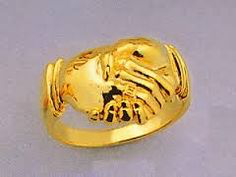 Thank you and have a great week in Amsterdam